1
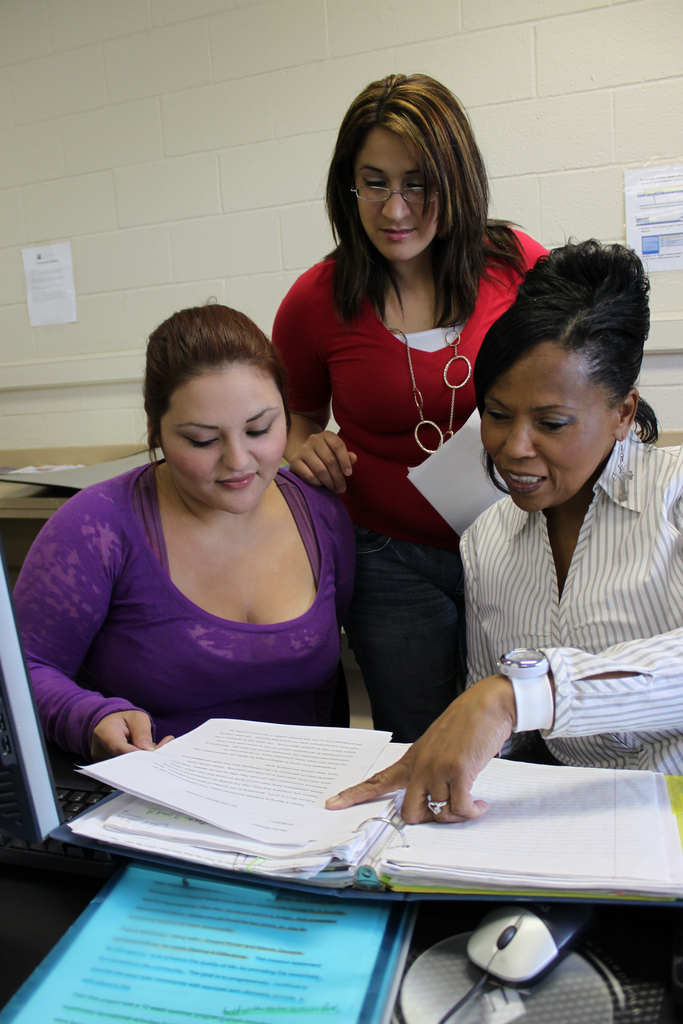 Defining Student Success under WIOATexas AEL Content Standards (Part 2)
Anson Green
DirectorAdult Education and LiteracyTexas Workforce Commission

April 6, 2017
2
Outline
Rollout Plan
Expectations
Content Standards Rollout Forum
Benefits
Role of Coaches
Your Questions
3
Rollout
4
Elements of the Rollout Plan
Content standards rollout forum
Pre-kickoff webinars
Rollout kick-off meeting on April 19
Phase 1 -  Understanding content standards
Phase 2 -  Planning for instruction
Phase 3 -  Planning for implementation and sustainability
Phase 4 -  Observing implementation
5
Rollout Plan
6
Texas AEL Content Standards in Four Phases: 2017-2018
7
Activities
Phases 1, 2 and 3
Synchronous webinar for directors
Pre-Workshop Instructional coaches webinar
Face-to-Face instructional coaches’ workshop
Post Workshop virtual support for instructional coaches

Phase 4
Webinar for directors and instructional coaches
8
Regional Meetings
Up to seven face-to-face workshops for instructional coaches for phases 1 and 2.
Phase 3 -  Face-to-face workshops will be in Austin at the TALAE conference (Exact date to be determined)

Phase 4 will not have a face-to-face workshop
9
Expectations
10
Expectations for Programs
Identification and support of instructional coaches  
Alignment and evidence of  implementation of content standards to instructional content by December 2017

Content standards implementation required in AEL contracts after July 2018

Support training of instructional coaches

On-going participation in the content standards rollout forum
11
Expectations for Directors
Participation in content standards rollout forum
Facilitate meetings or staff development around content standards webinars with key staff
Attend April 19 rollout meeting
Nominate candidates for instructional coach training
Support instructional coaches
Participate in webinars for updates and input for each of the four phases of the rollout
12
Expectations for Instructional Coaches
Participate In content standards rollout forum
Participate in intensive training and support through June 2018
Contribute to resource bank, including lesson plans and syllabi
Facilitate alignment and implementation of instructional content to content standards by December 2017
13
Content Standards Rollout Forum
14
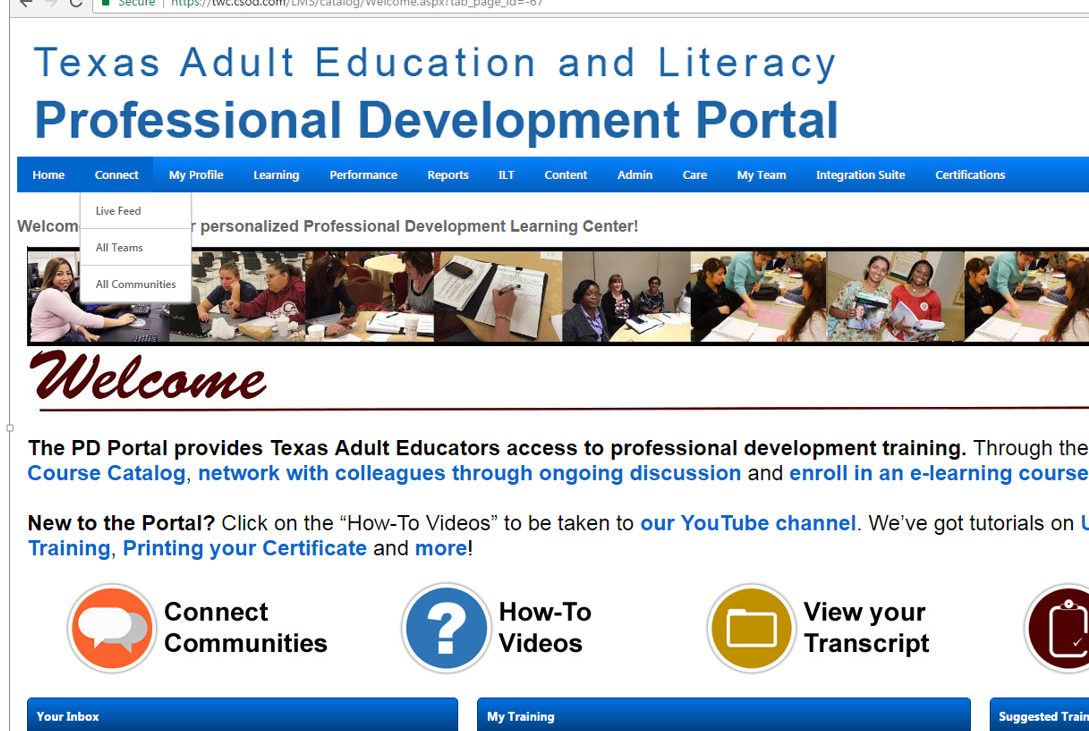 Title one
You can access the Community of Practice by clicking on the “Connect” button and choosing “All Communities.”
15
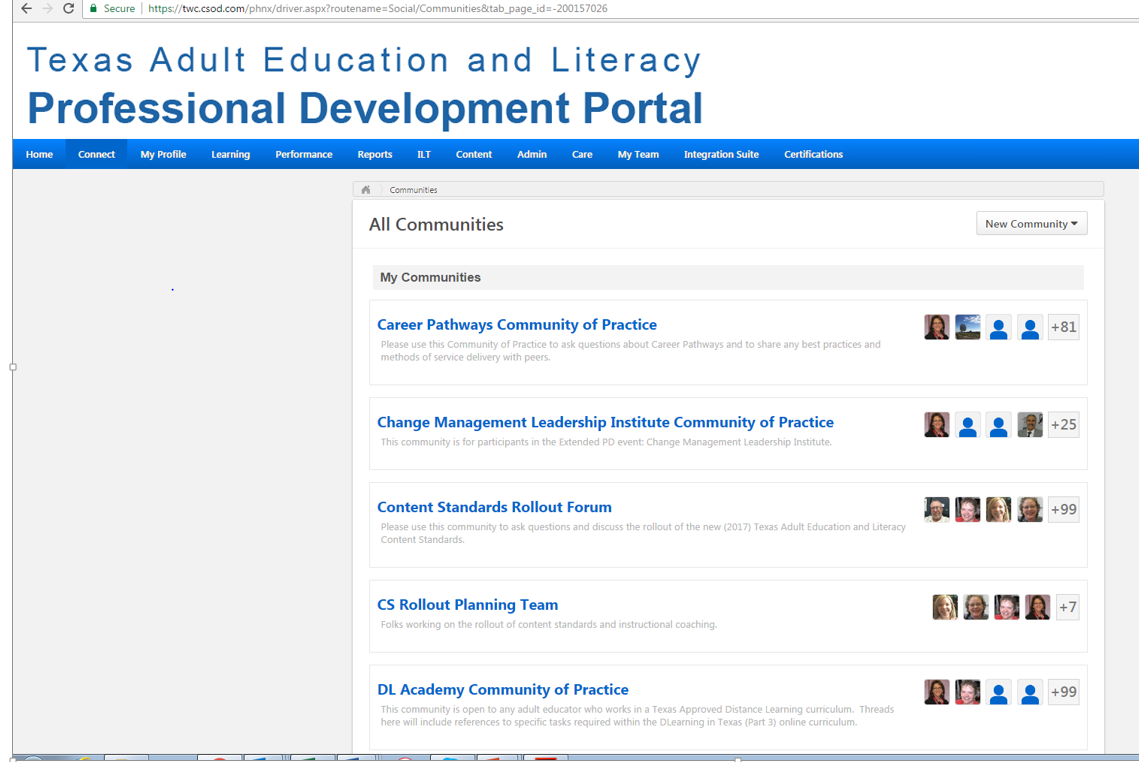 Title 2
Click on the Community you would like to participate in.
16
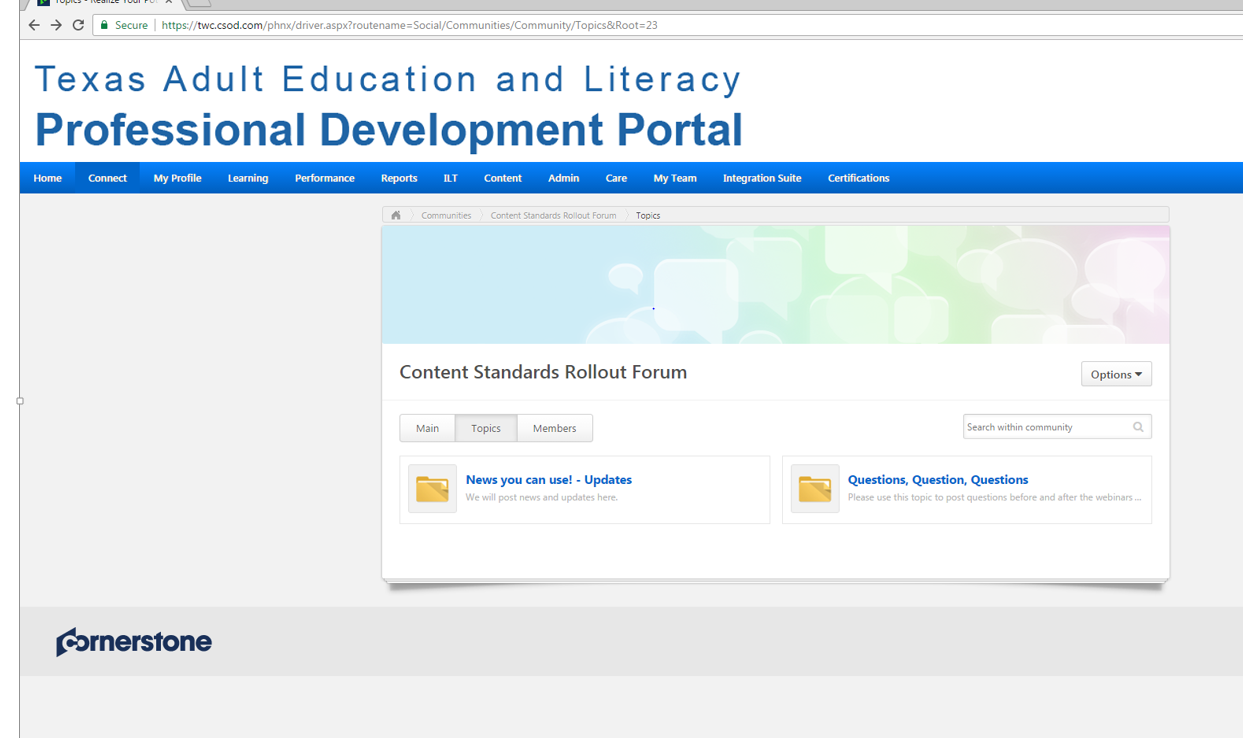 Title 3
The community is open to everyone, so there’s no joining. You’re already a member!
Just click on any of the “Topics” to follow along or ask your own questions.
17
PD Portal Questions?
pdportal@tamu.edu
18
Benefits of the Standards
19
Instruction
More explicit instruction in reading, mathematics and ESL
Development of program  course syllabi
Better lesson planning
Better alignment of instruction to college and career training
Assessment better aligned to content standards
20
Program Enhancement
Overall improved performance
Improved local instructional leadership - Coaches can support teachers in areas other than content standards
Expansion of content to serve a broader range of students
Better recruitment strategies
Stronger relationships with business and workforce partners
21
Levels of Educational Attainment in Texas
Out of 17.5 million Texans aged 24 and above, 1.5 million (8.7%) have attained 9-12 grade levels but do not have a diploma or a high school equivalency certificate.
22
Higher-skilled ELL / Professionals
header
Placeholder 2
Source:  OCTAE NRS, Statistical Section
23
Higher-skilled ELL / Professionals cont.
header
Placeholder 2
Source:  OCTAE NRS, Statistical Section
24
Role of Instructional Coaches
25
Role of Instructional Coach
Content standards expert
Training and guidance to local program instructors for standards-driven instruction
Leadership for implementation
Develop capacity at local level, including both teacher development, observations and building instructional resources
26
Coach Qualities
Your comments:
Motivation and passion toward topic
Commitment to success
Flexibility
Desire to be a coach, not an assigned duty
Someone who can effectively model best practices
Someone who understands challenges of multi-level classes
Great people skills—Can adapt approach to instructions with different needs
Preparedness—Knowledge of content and what instructors need.
27
Your Questions
28
How long is the commitment for instructional coaches to participate in the rollout?
-Phase 3, Planning for implementing and sustaining standards-based instruction
(webinar & TALAE workshop)

-Phase 4, Observing  Standards-Based Instruction
(support for instructional coaches)

-Alignment to occupations within  key  career clusters
29
How will TWC monitor progress toward Content Standards implementation?
Oversight  of process by program specialists
Quarter 2 progress report
30
What will be the costs for programs to participate in the rollout?
PD funds for time, travel and substitutes
31
How many instructional coaches does each program need to have?
Each grantee should have at least 2
Each subgrantee should have at least 1
32
How will Career Pathways be worked into Content Standards?
New Project – Standards Alignment to Industry Clusters
33
Conclusion
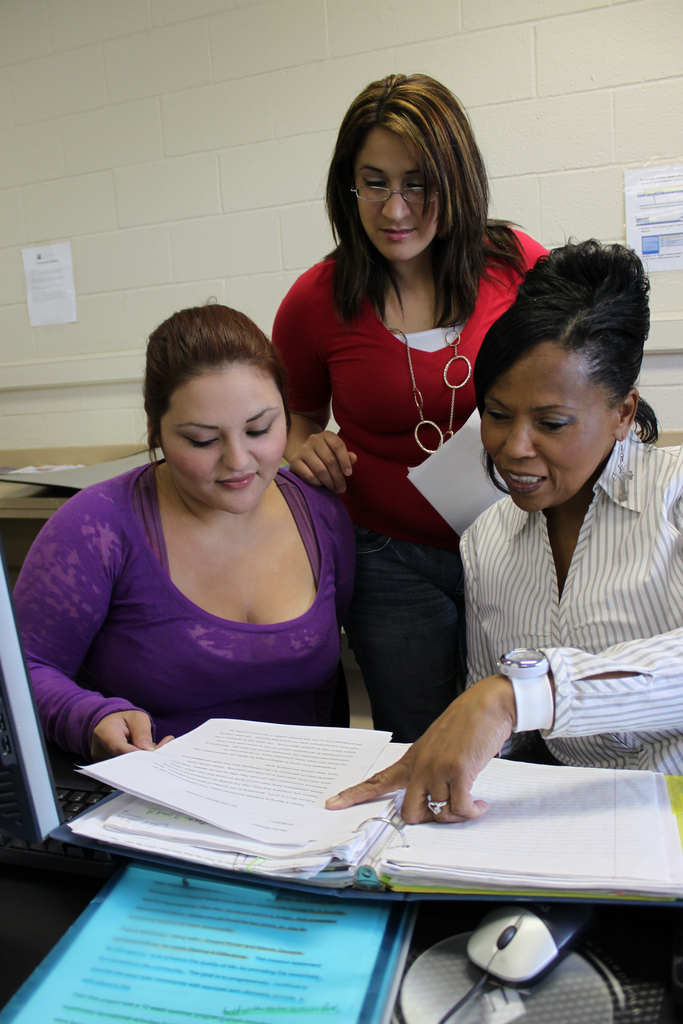 Steps 
Identify coaches
Review the information 
Join the community of practice
Attend the April 19 meeting in Austin